GIOCARE 
PER CRESCERE…

Il passaggio del testimone 
dai bambini della Scuola Primaria 
ai bambini della Scuola dell’Infanzia
INCONTRIAMOCI PER GIOCARE
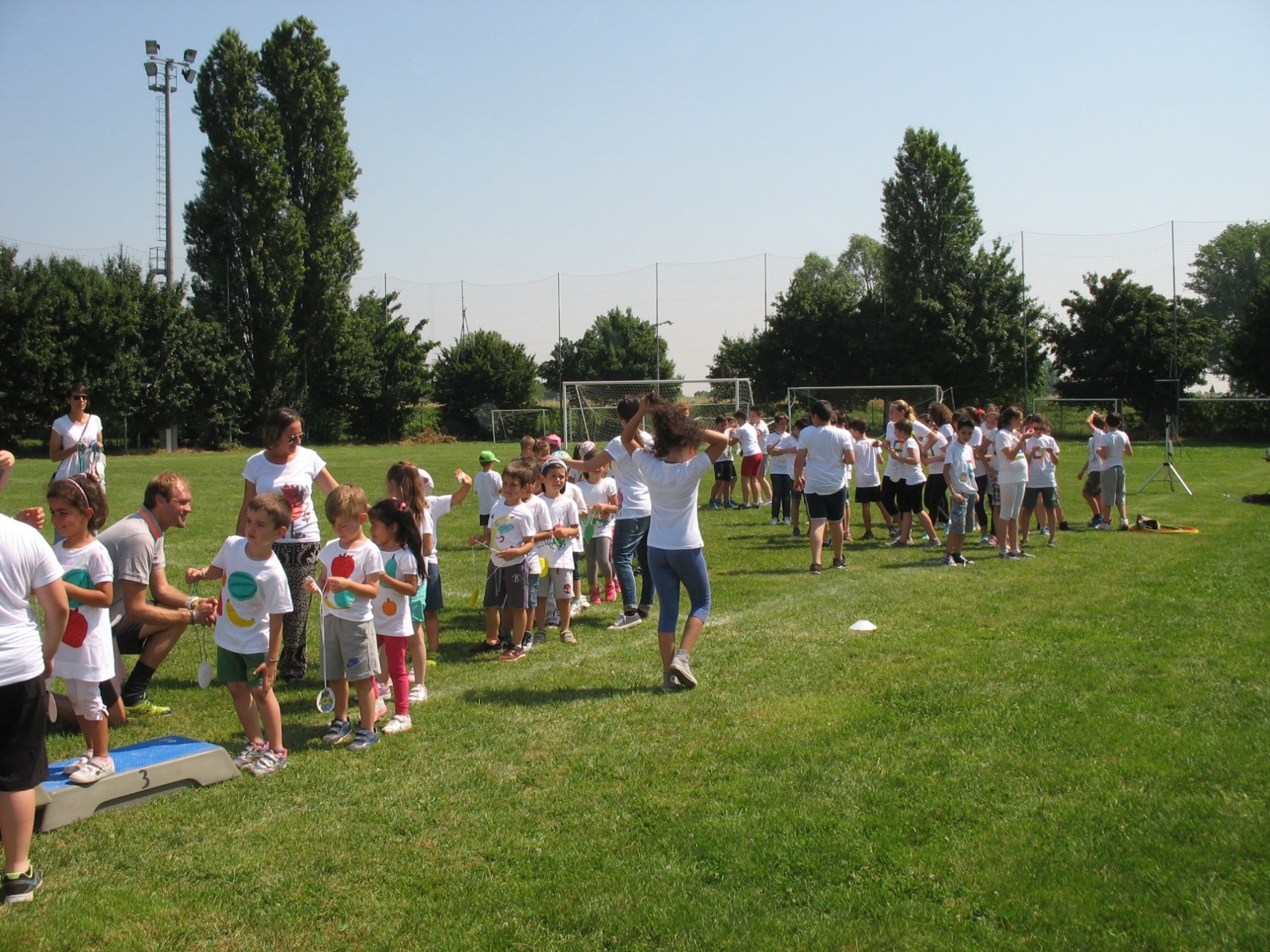 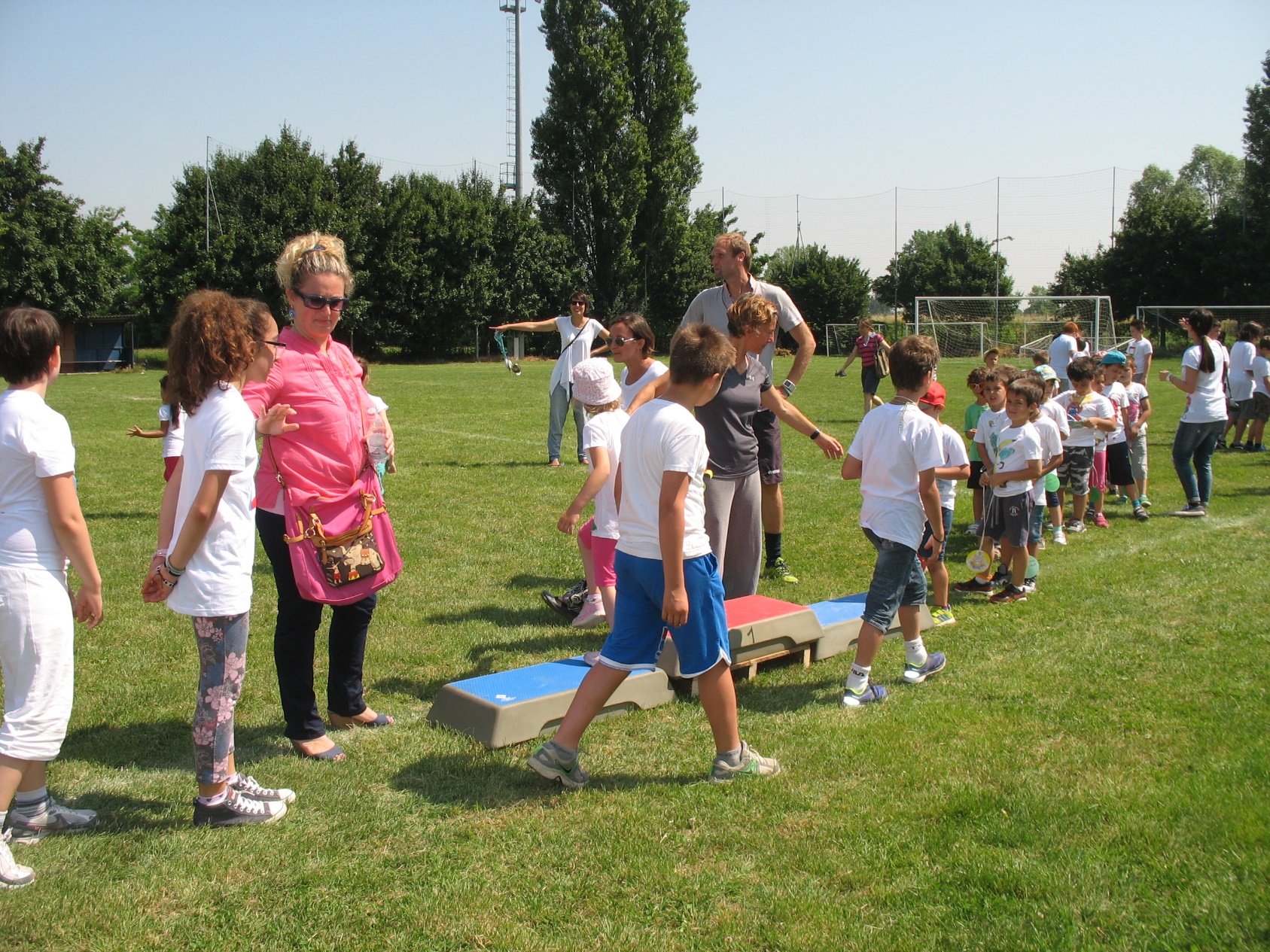 PICCOLI 
E 
GRANDI
 INSIEME
PER ESSERE CONSAPEVOLI DELLA PROPRIA CRESCITA…
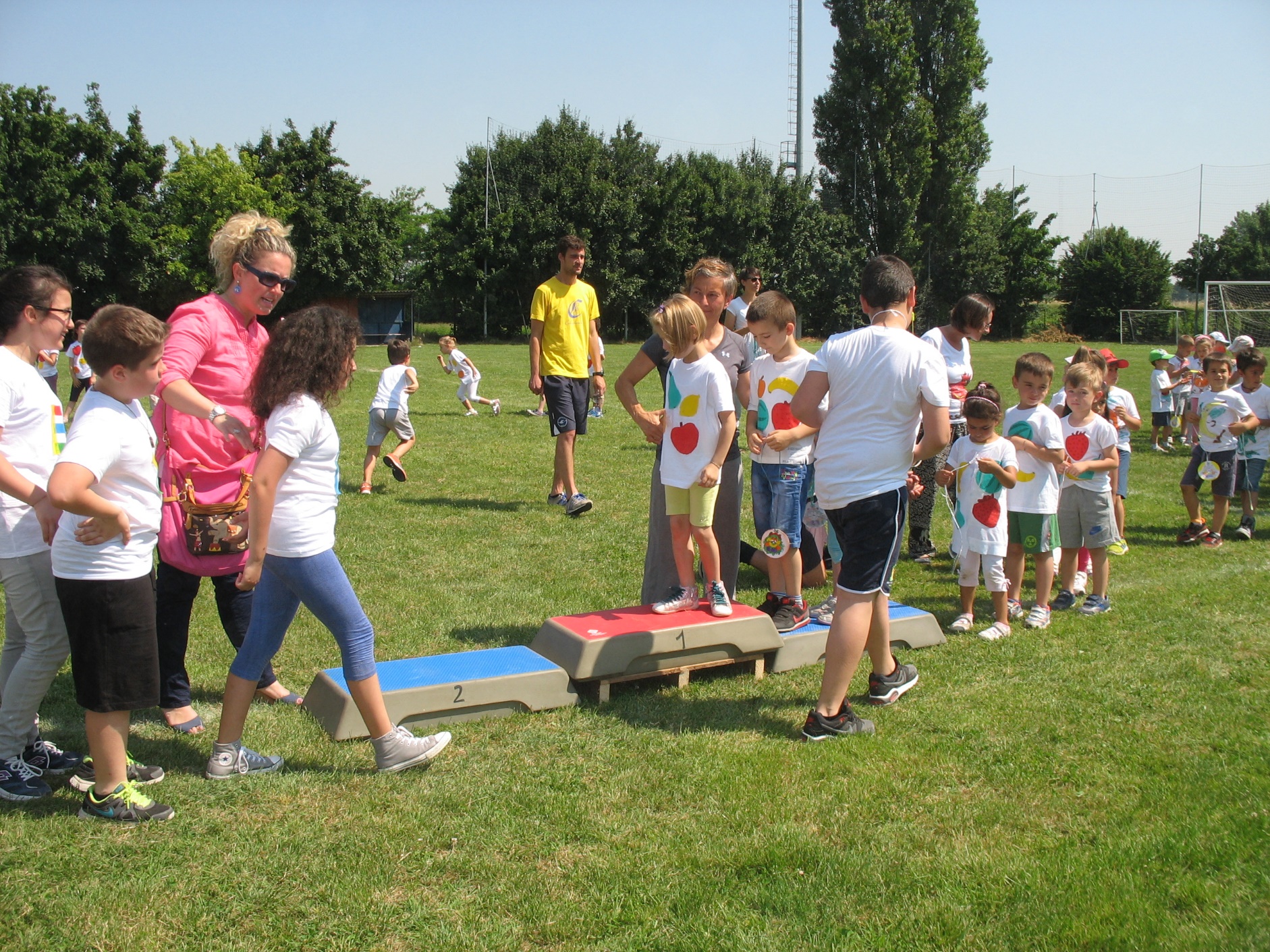 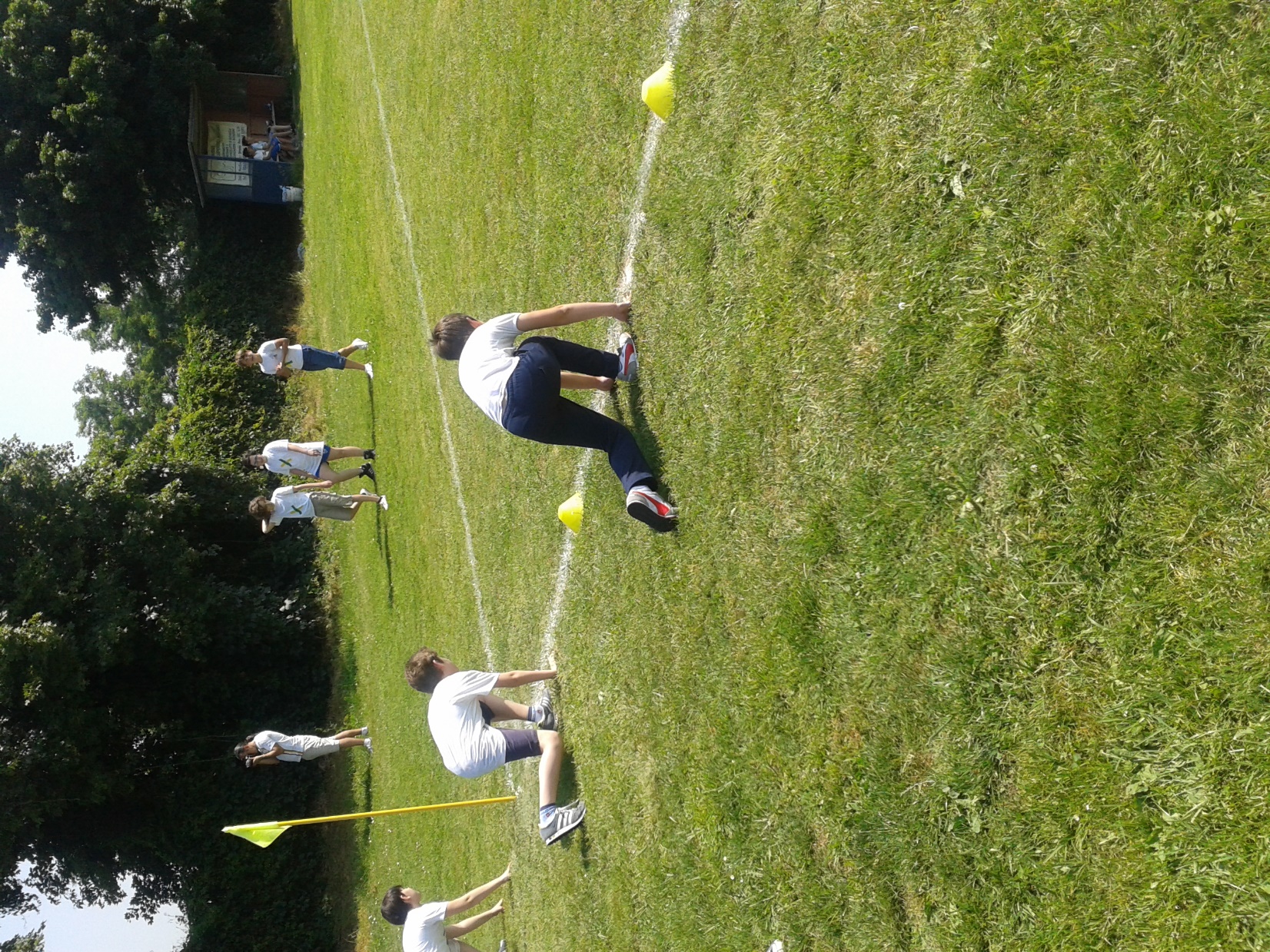 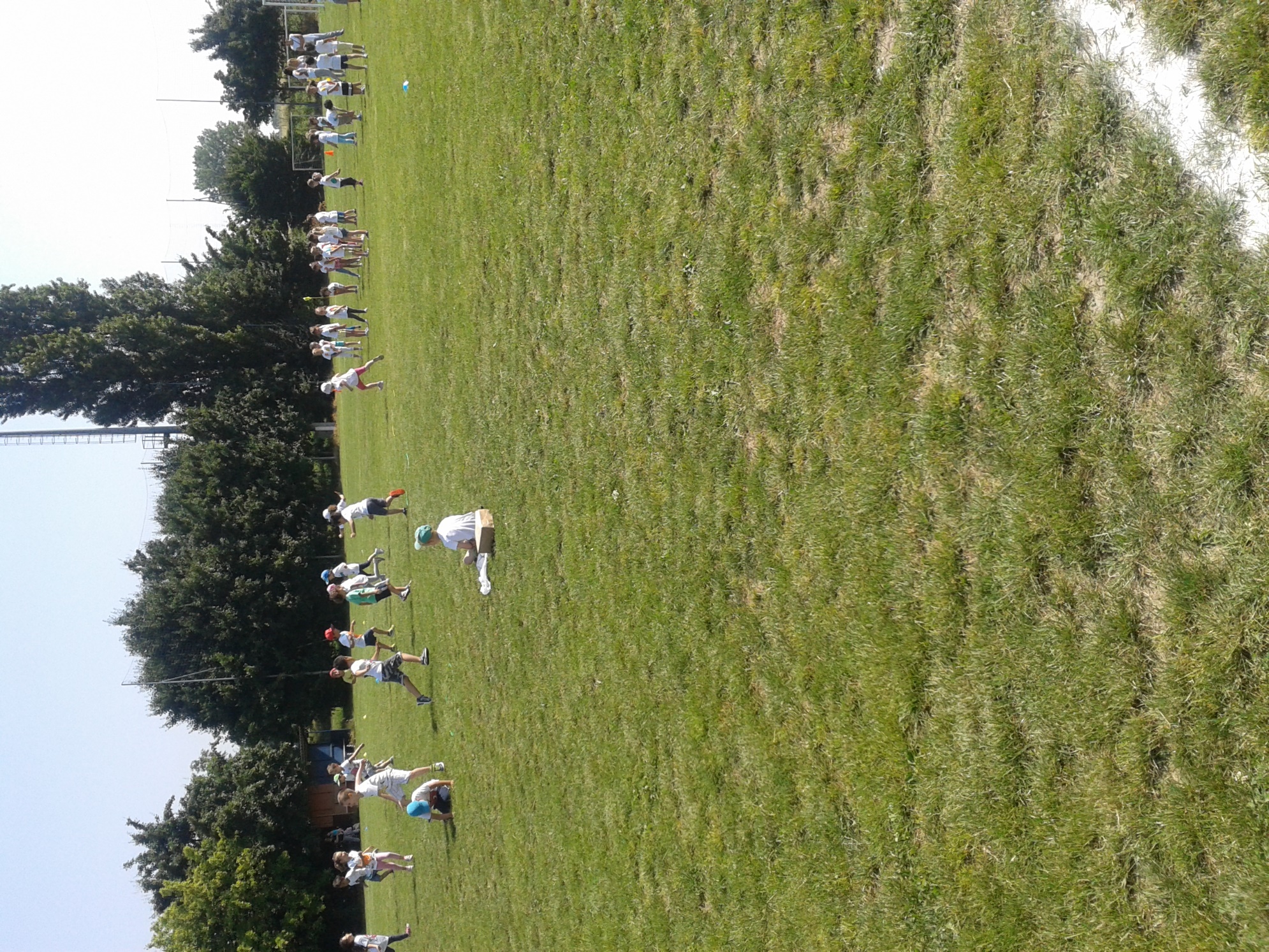 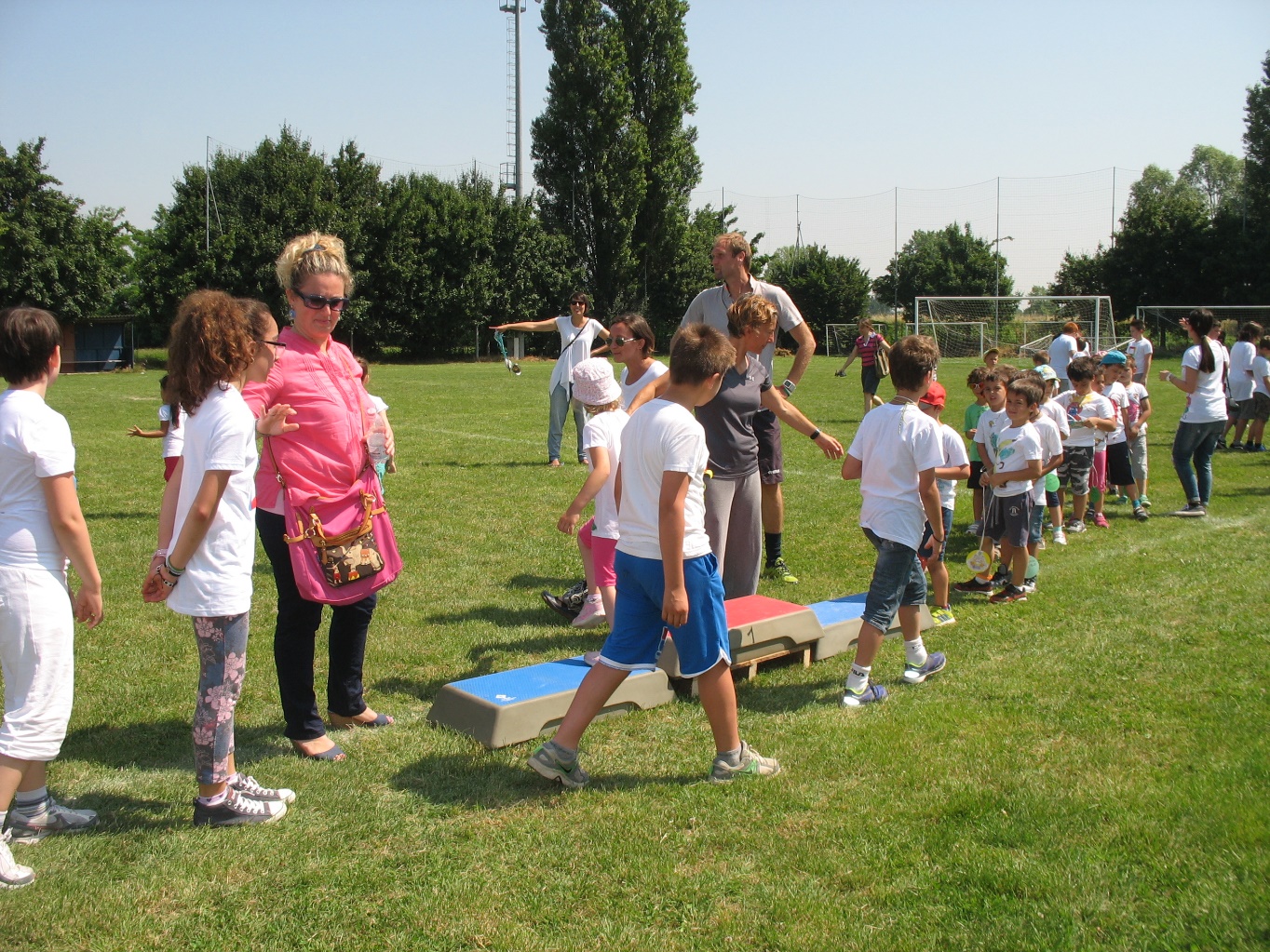 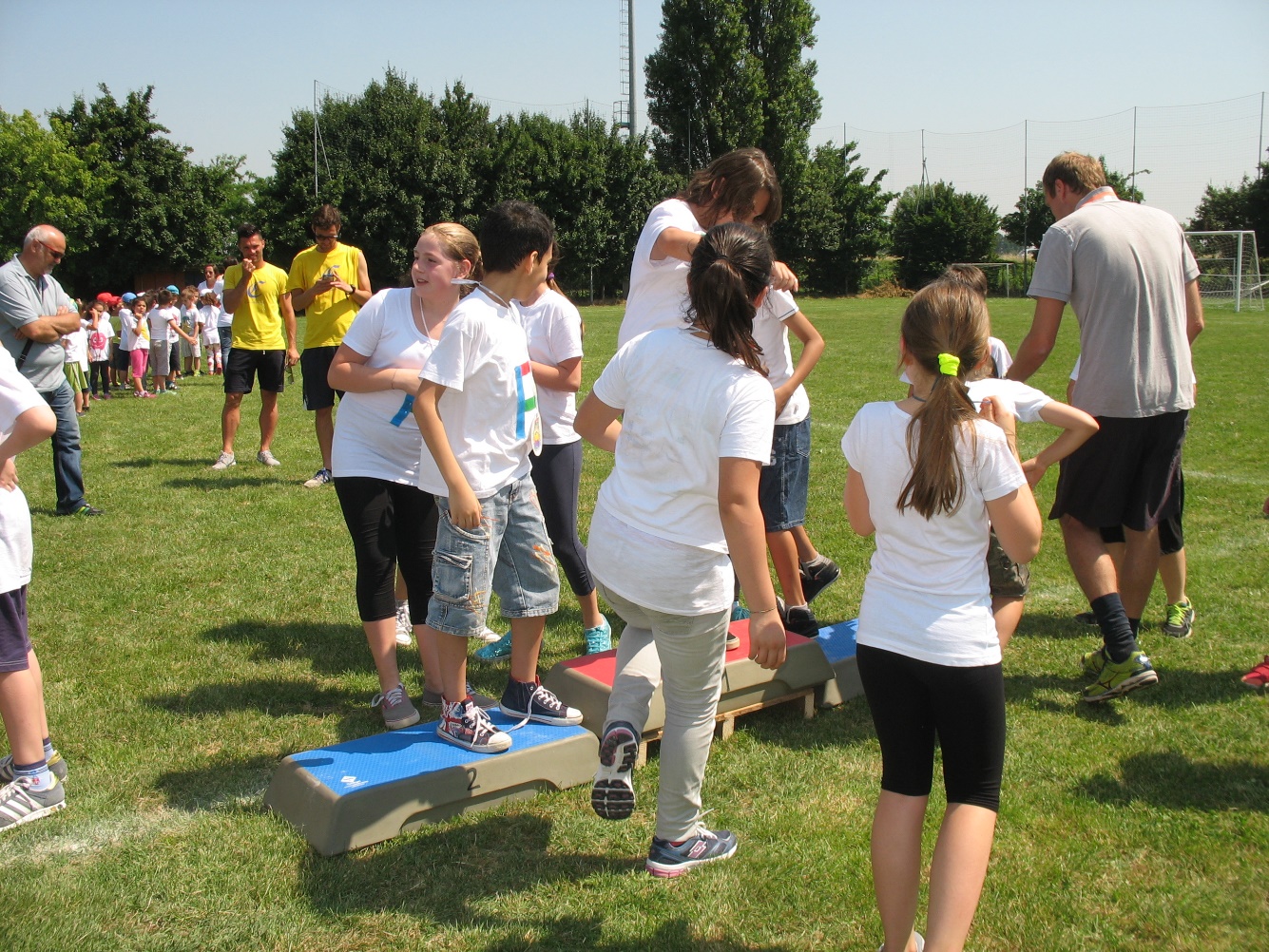 SIETE
GIOCO
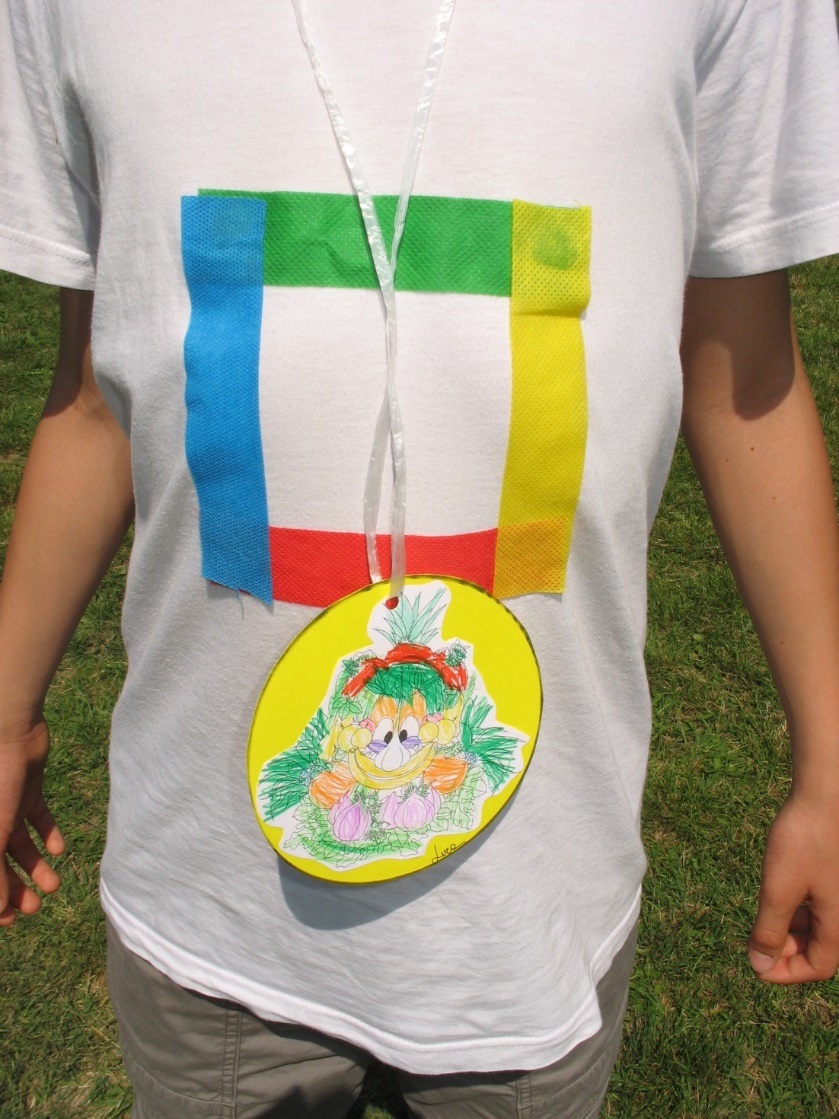 NEL
DEI
CAMPIONI
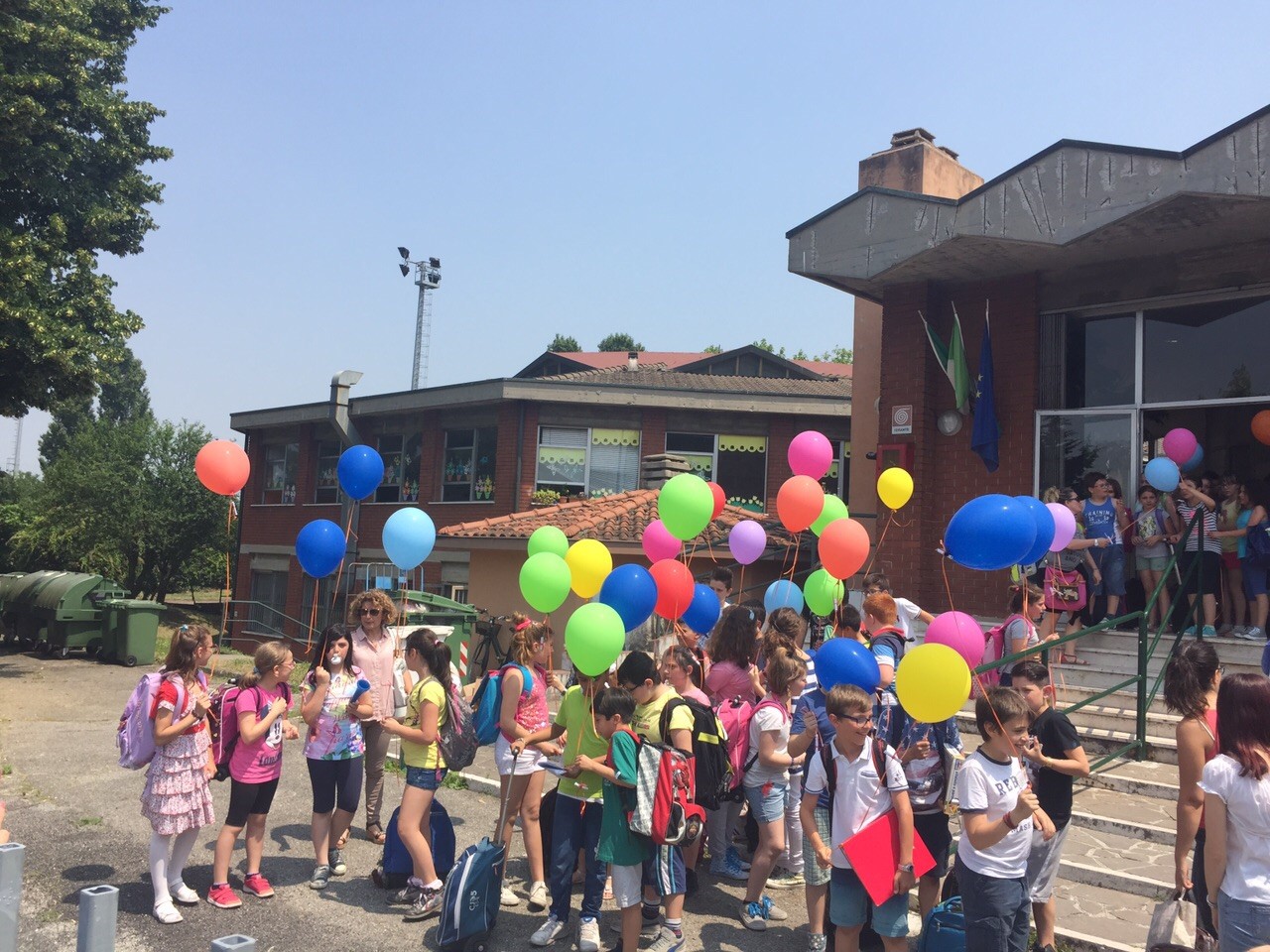 E A SCUOLA? SIETE PRONTI ????
ORA TOCCA A VOI !!!!!!!!